Алгоритм создания предметной развивающей среды в ДОУ
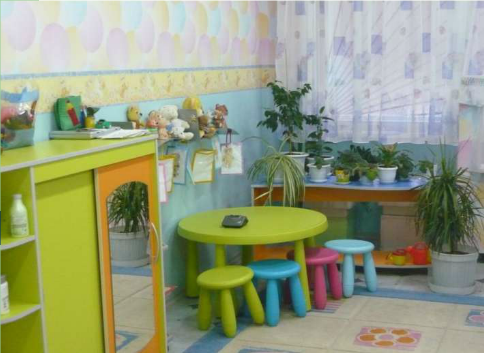 Выполнила: Рябинина Т.А.
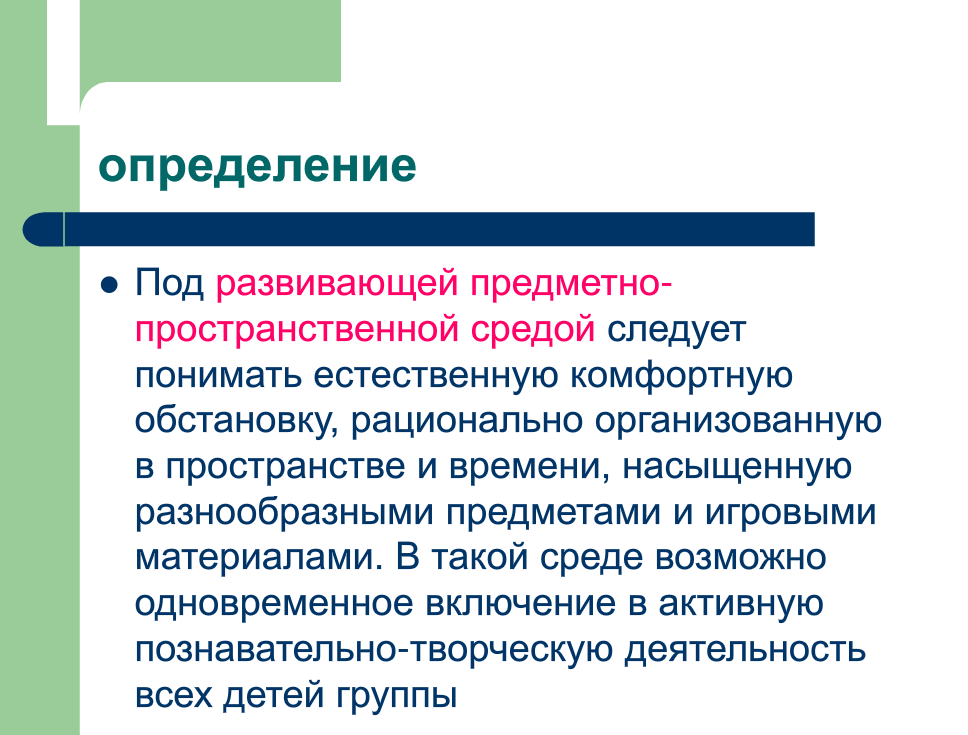 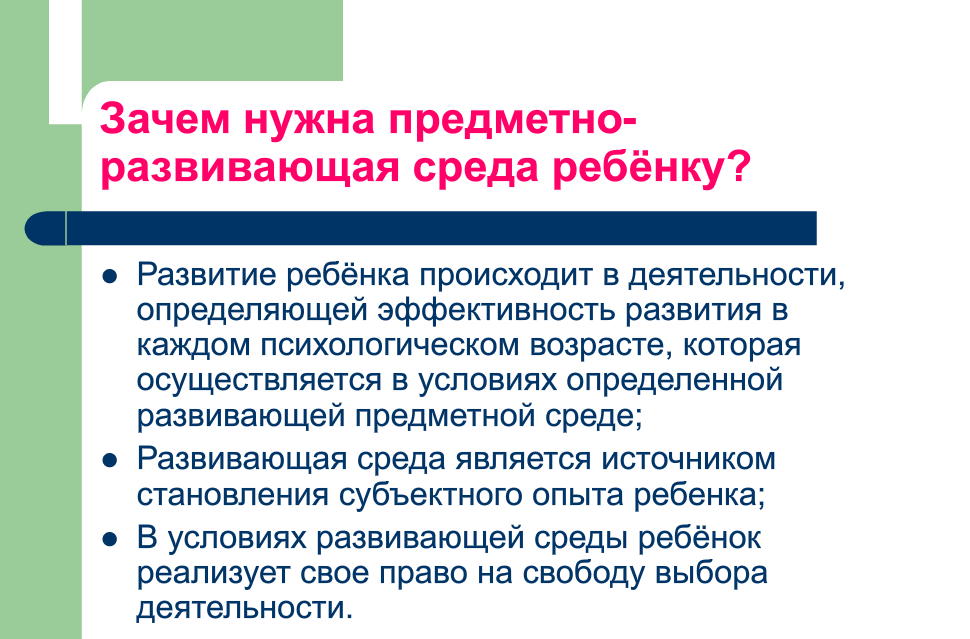 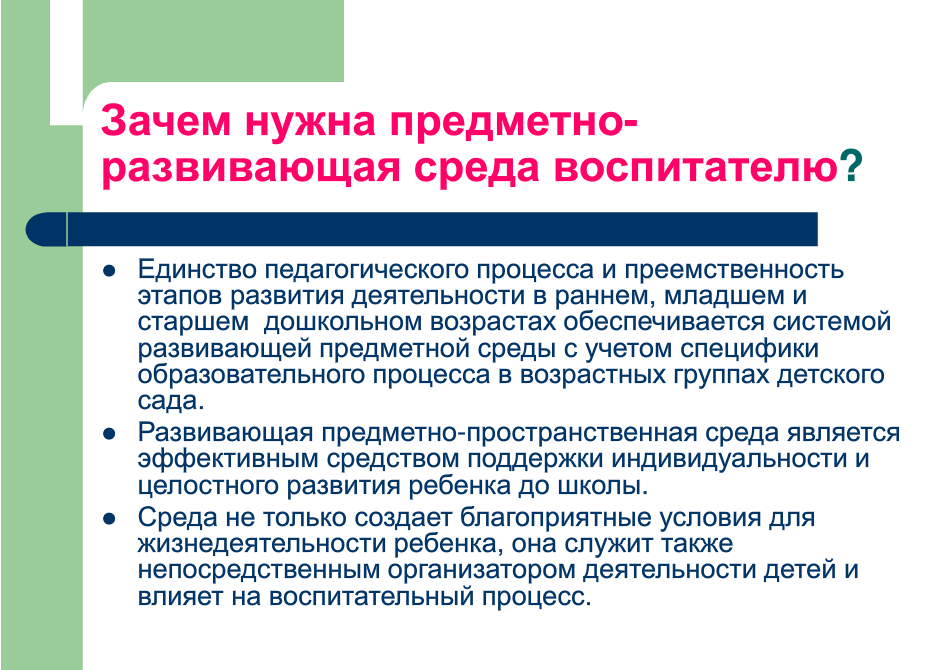 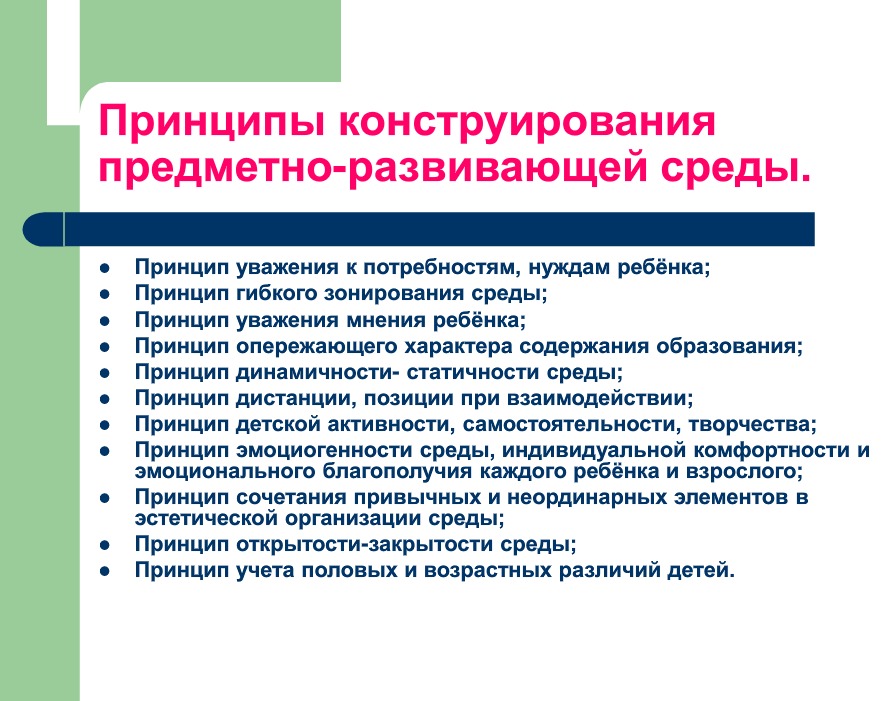 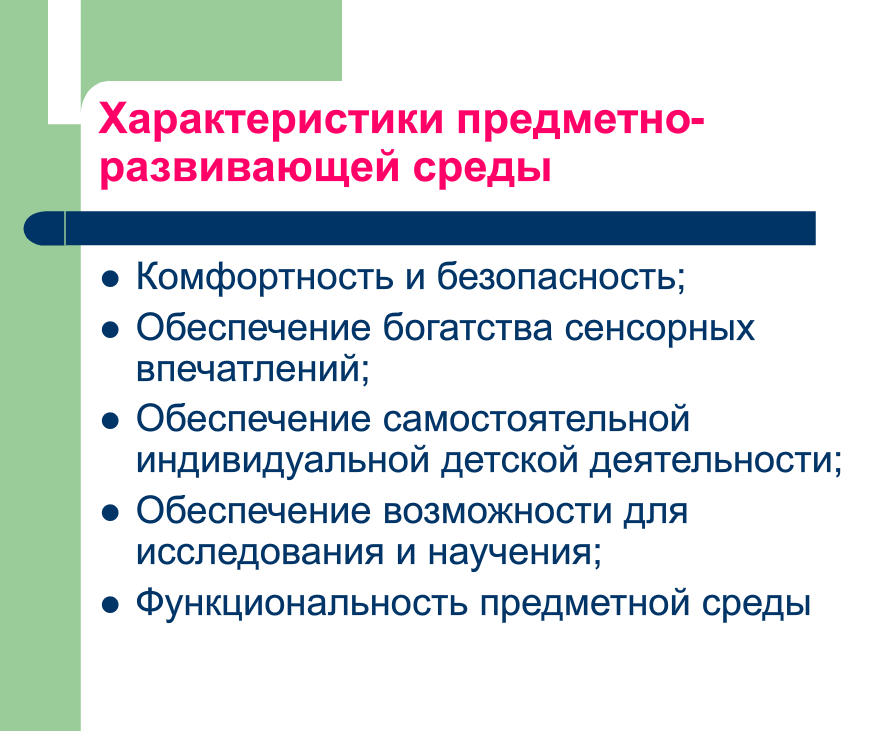 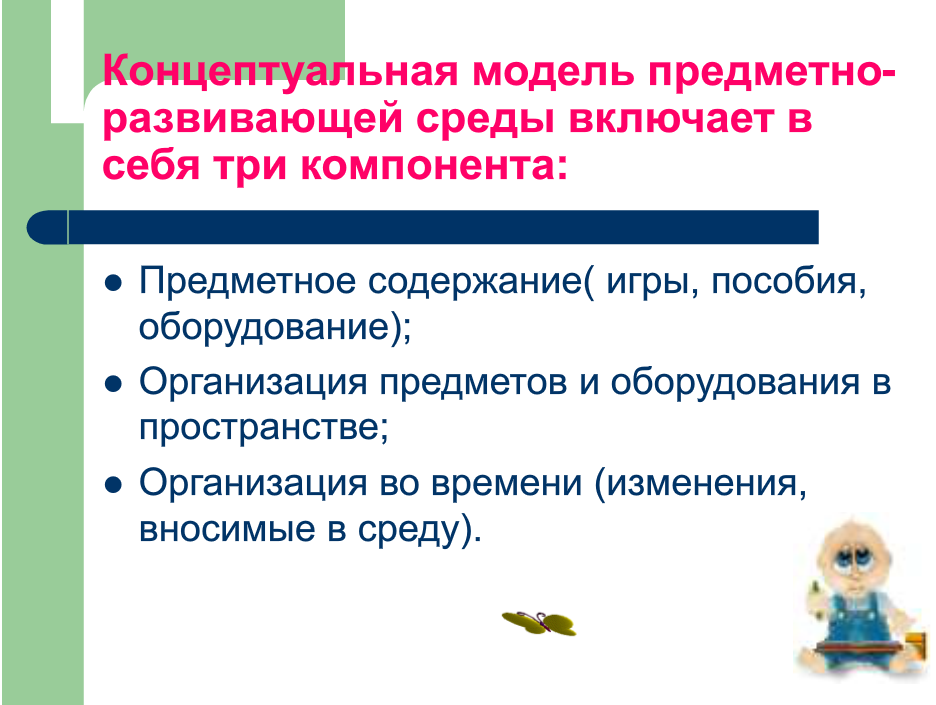 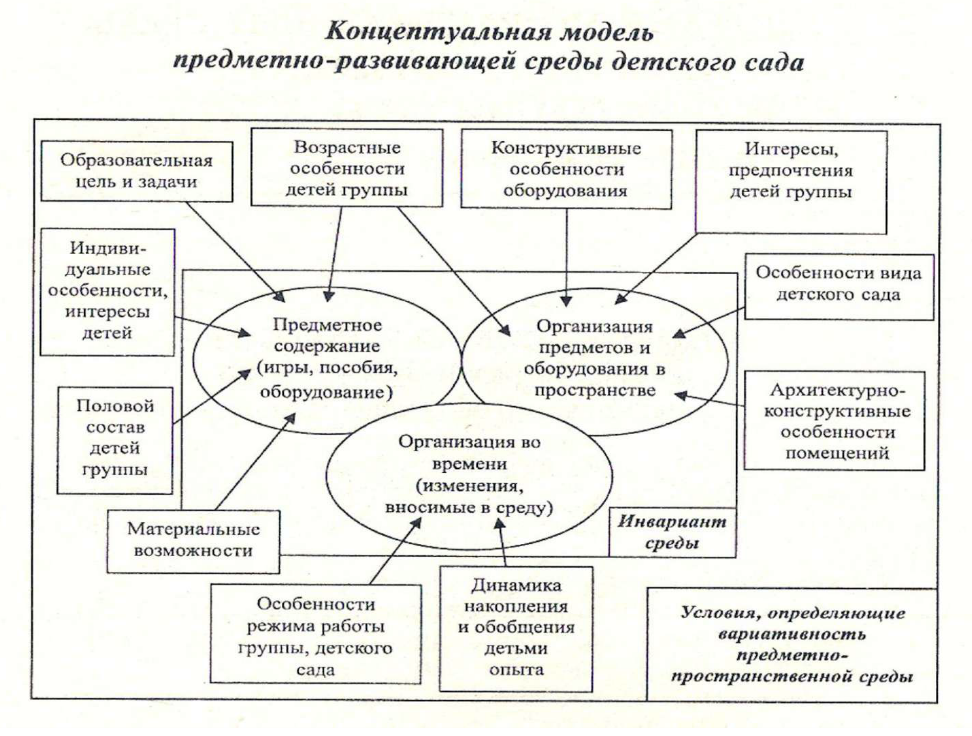 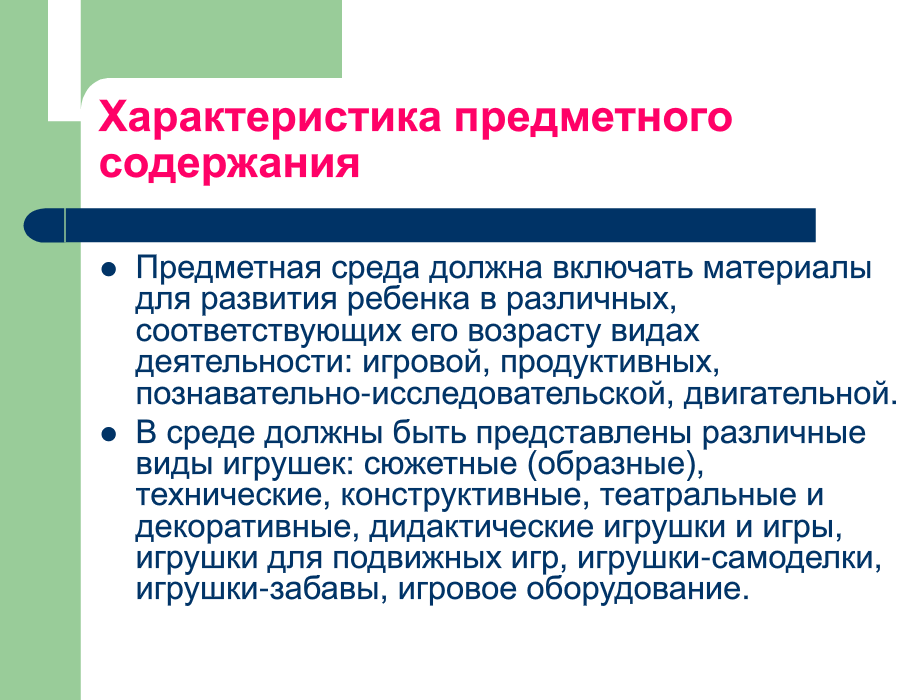 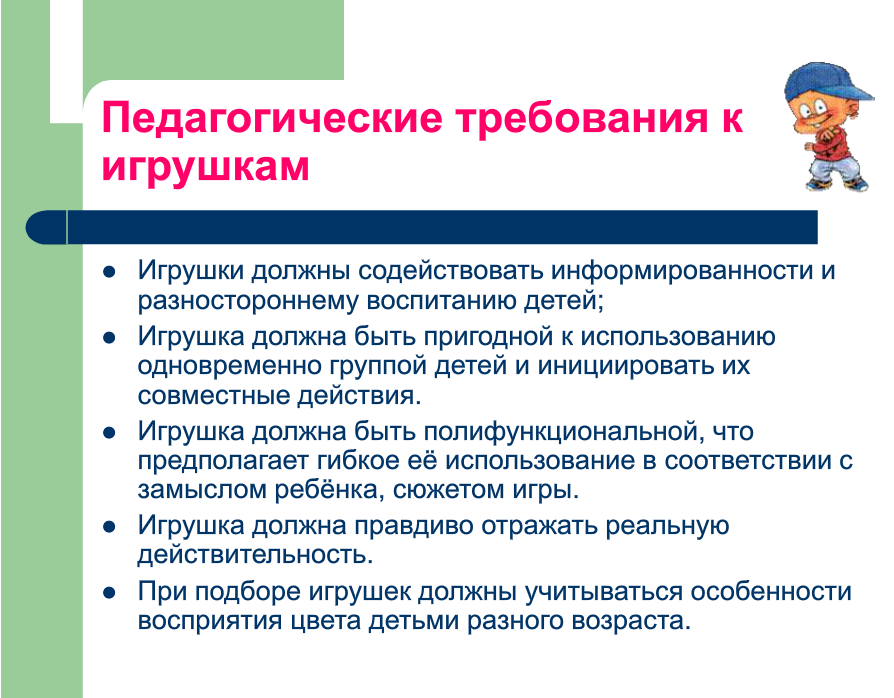 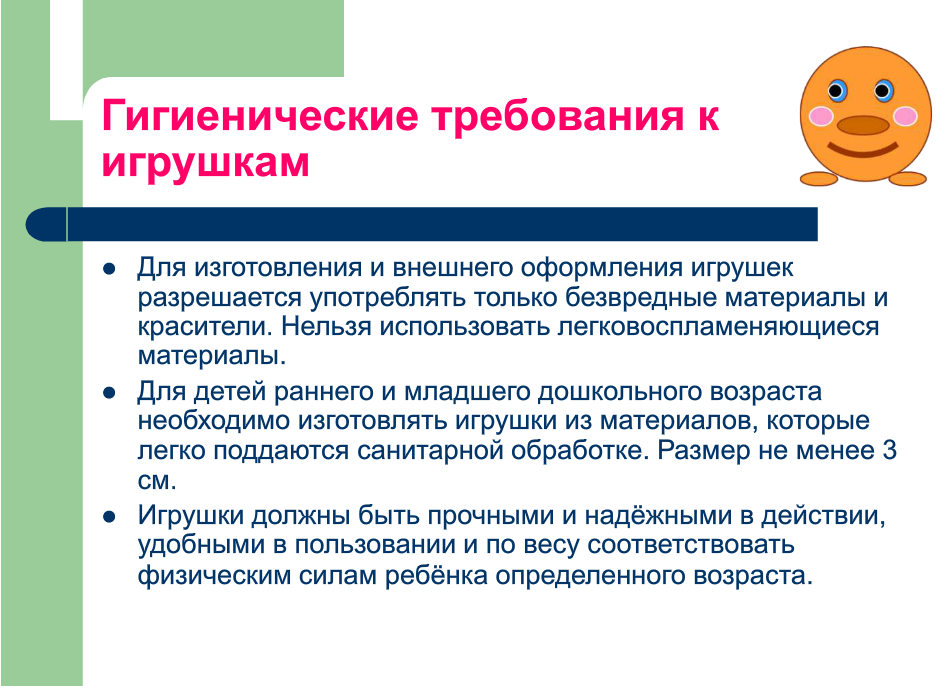 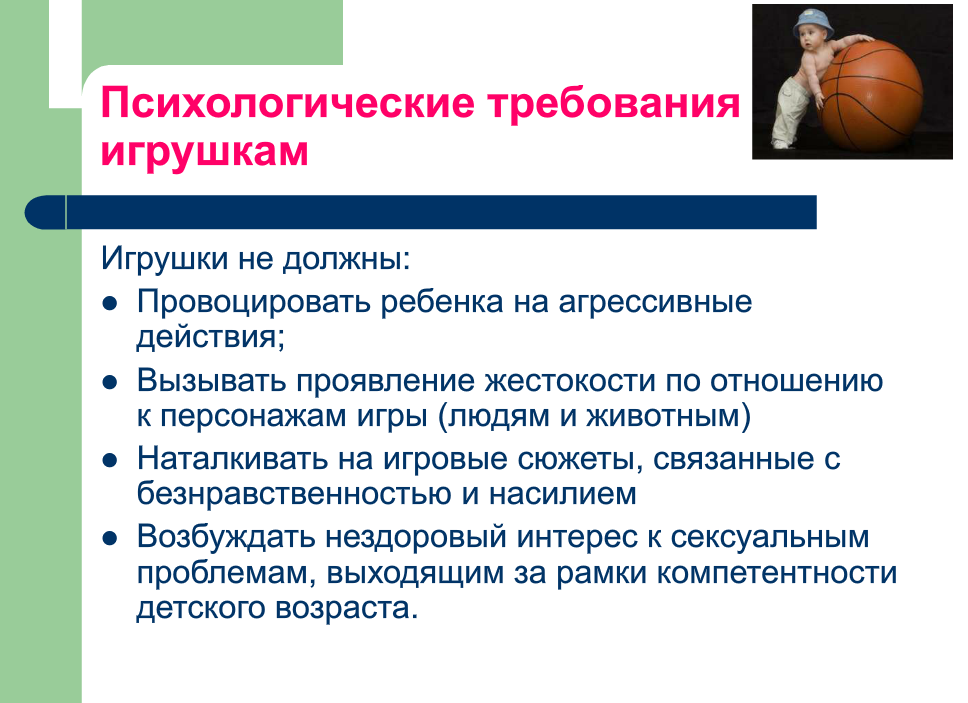 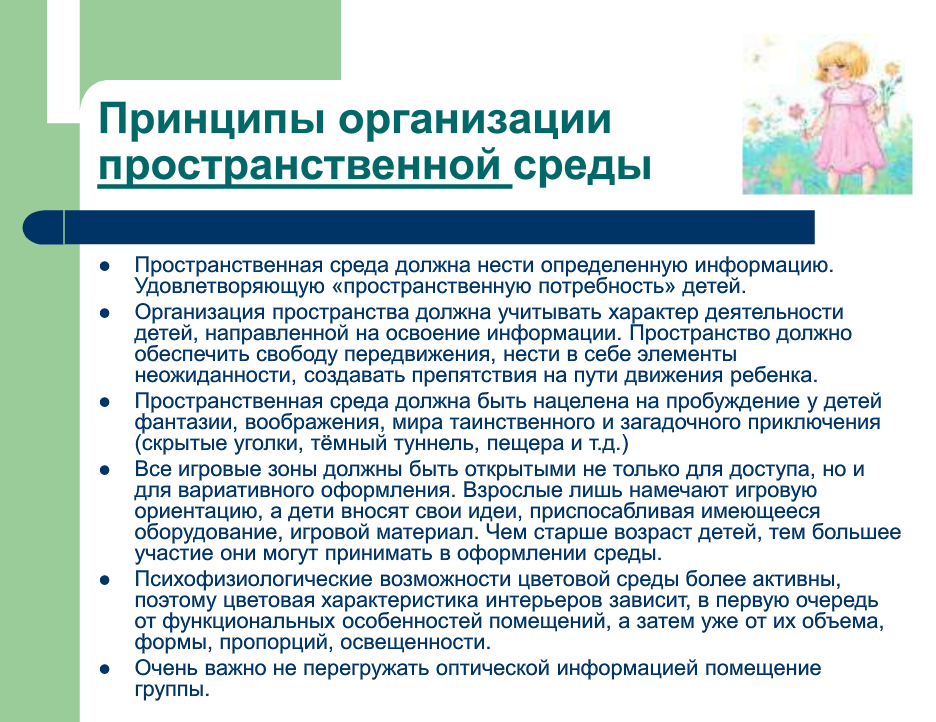 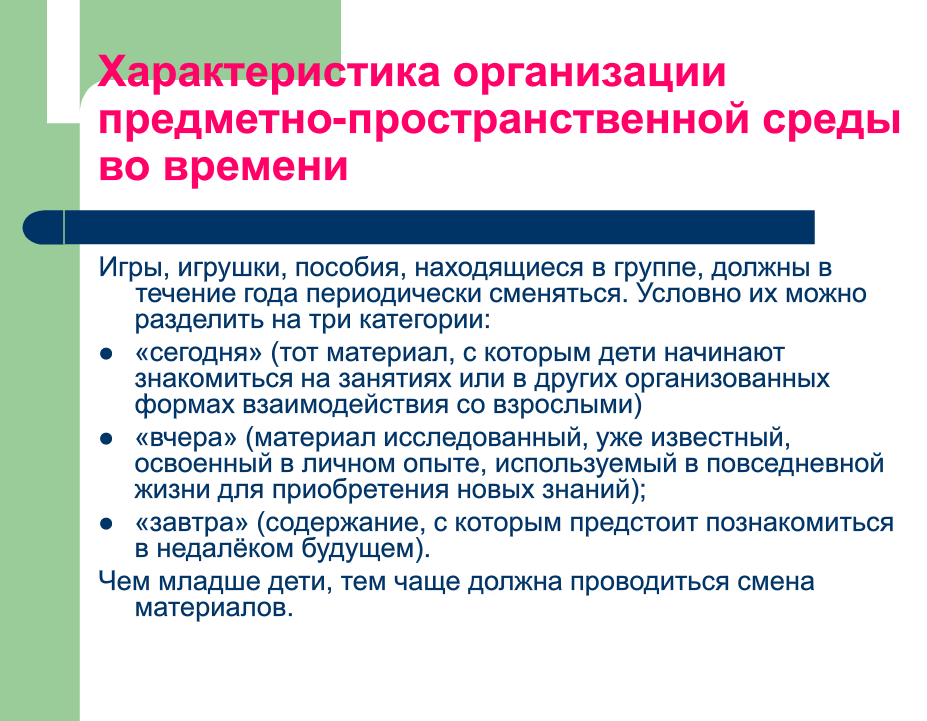 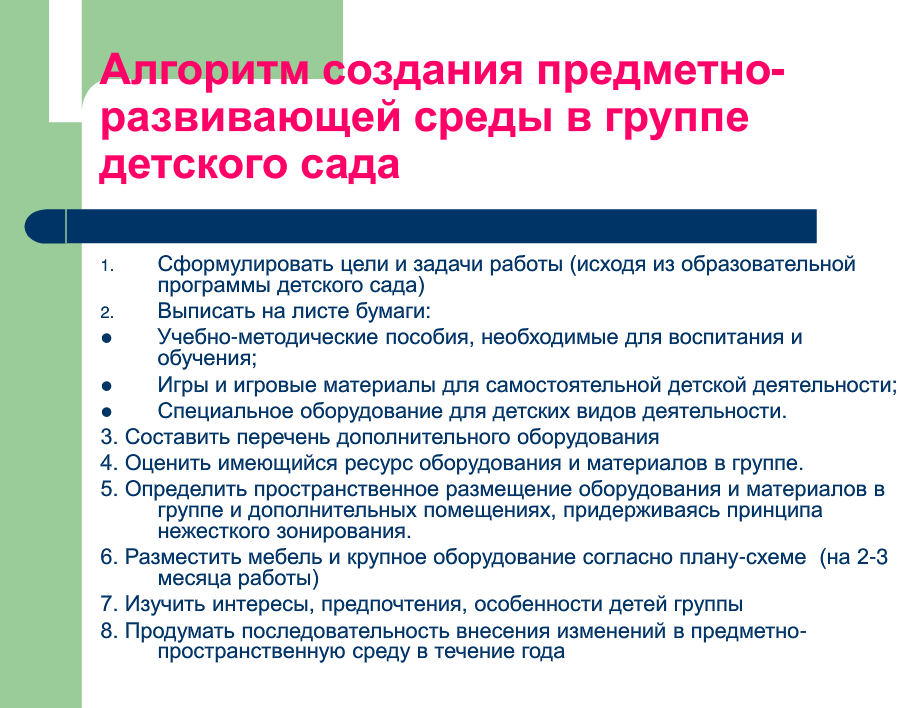